Dusj & shower reconstructions for 7 lines
Iris Reitsma
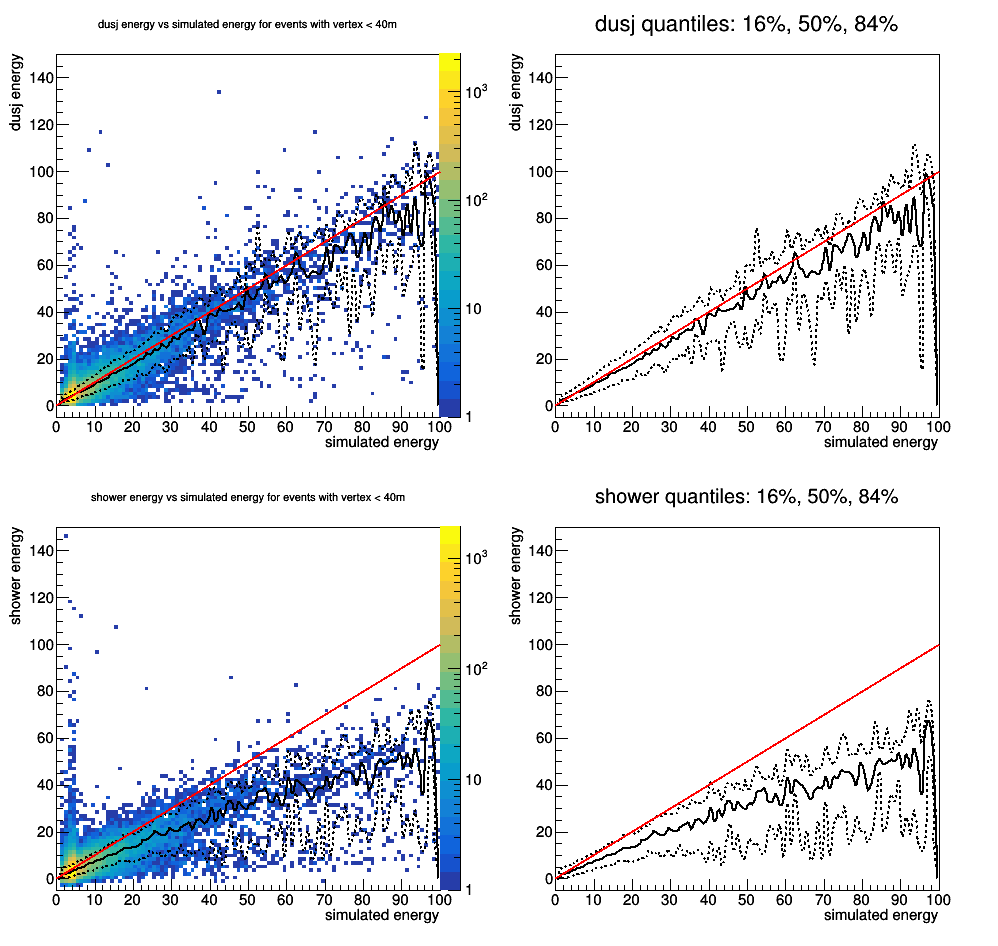 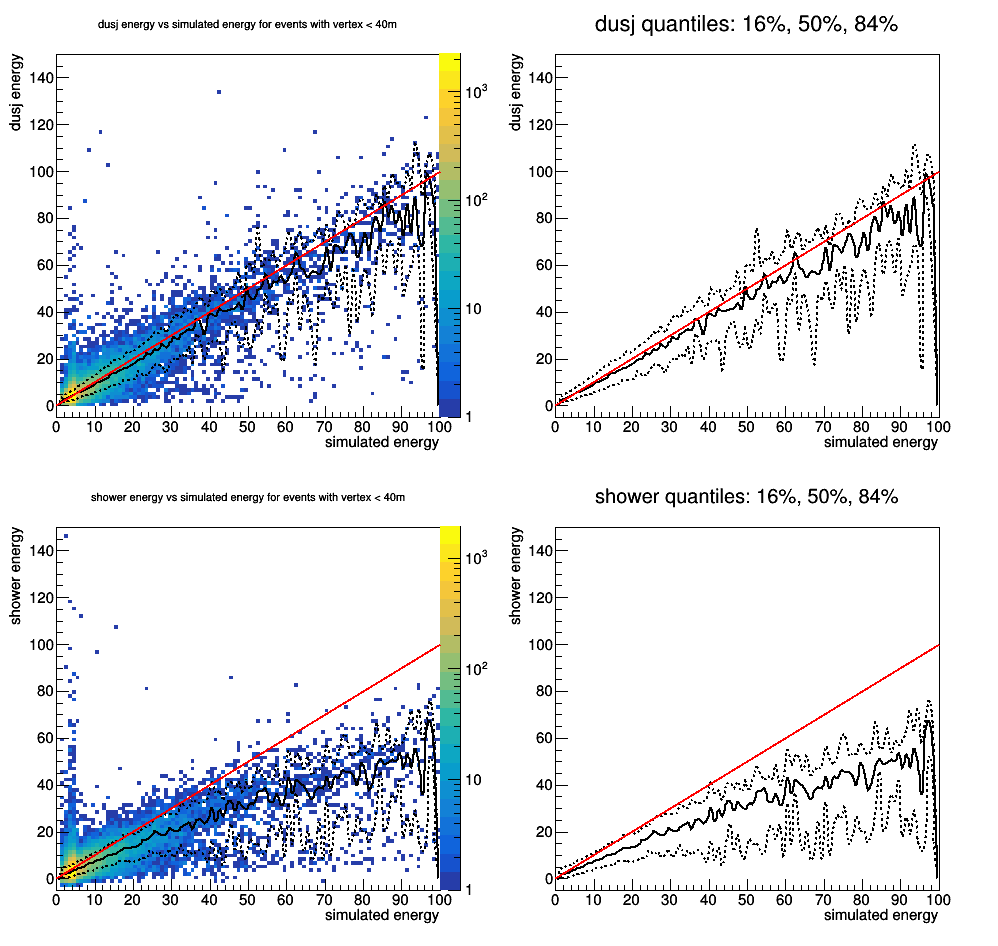 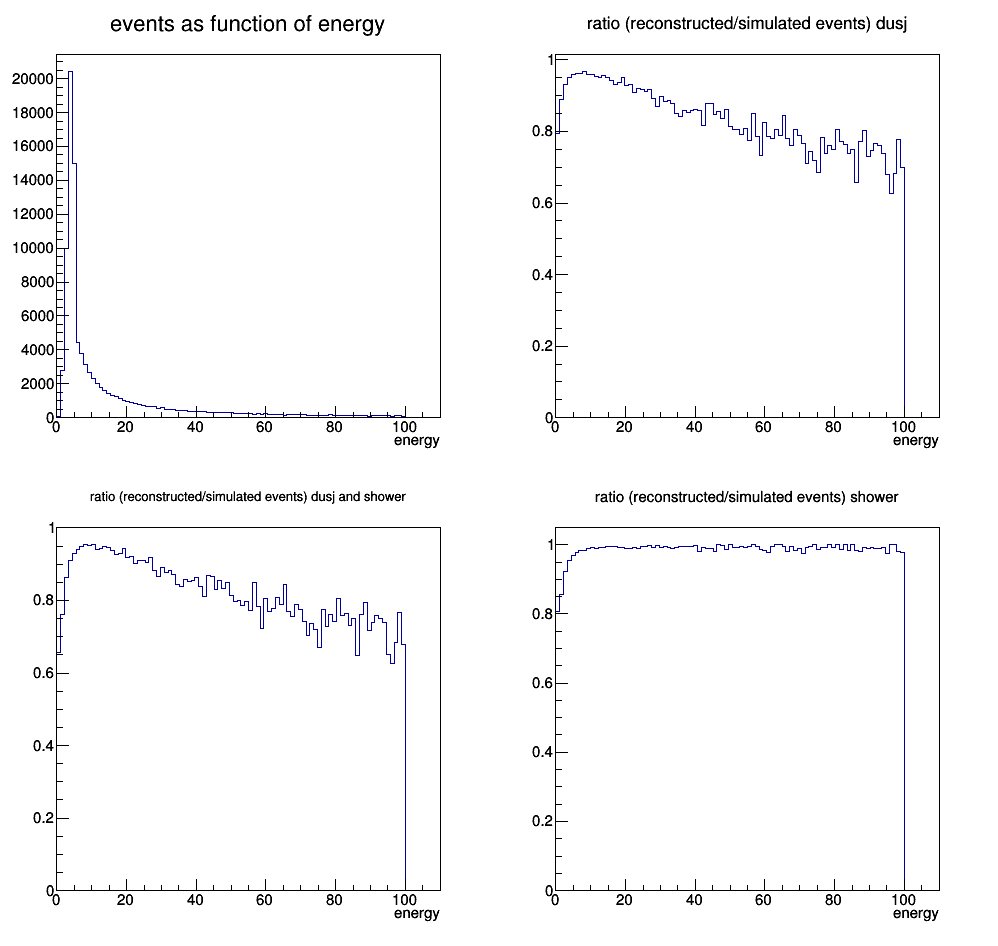 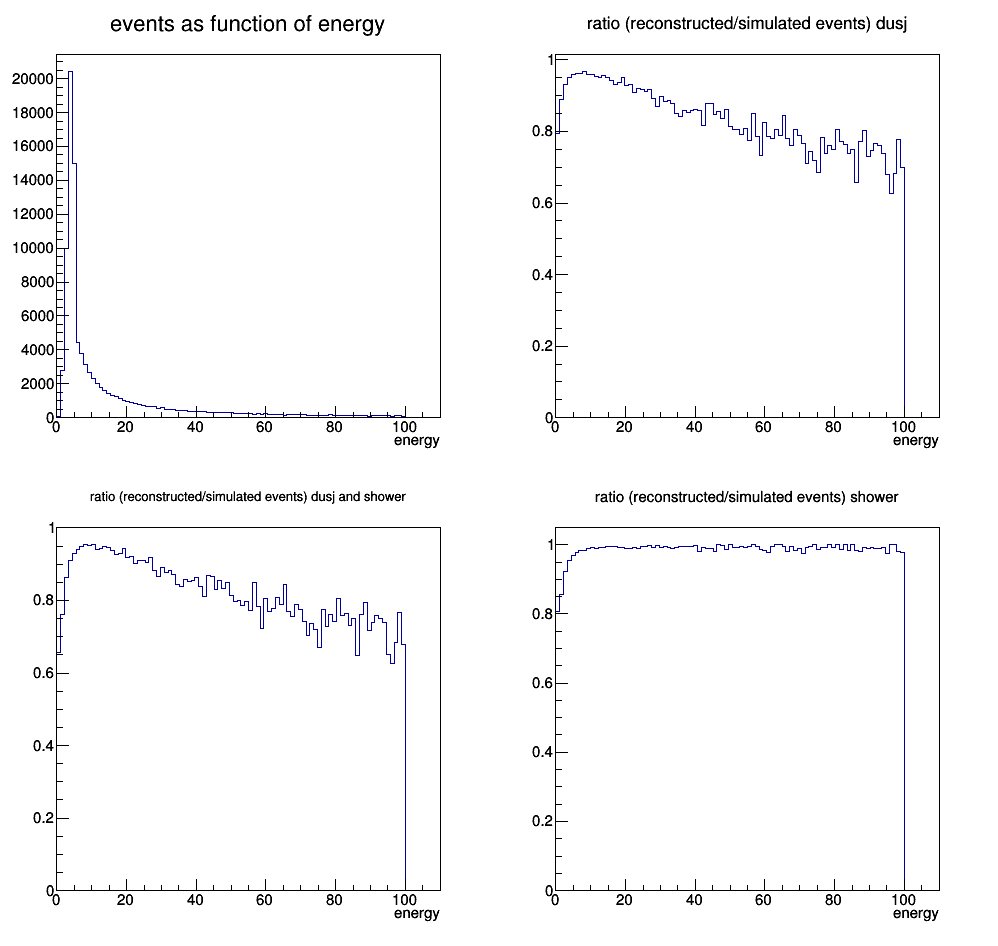 Shower
Dusj
Recap
Reconstruction performance:
How well are events reconstructed?
Which events are (not) reconstructed?
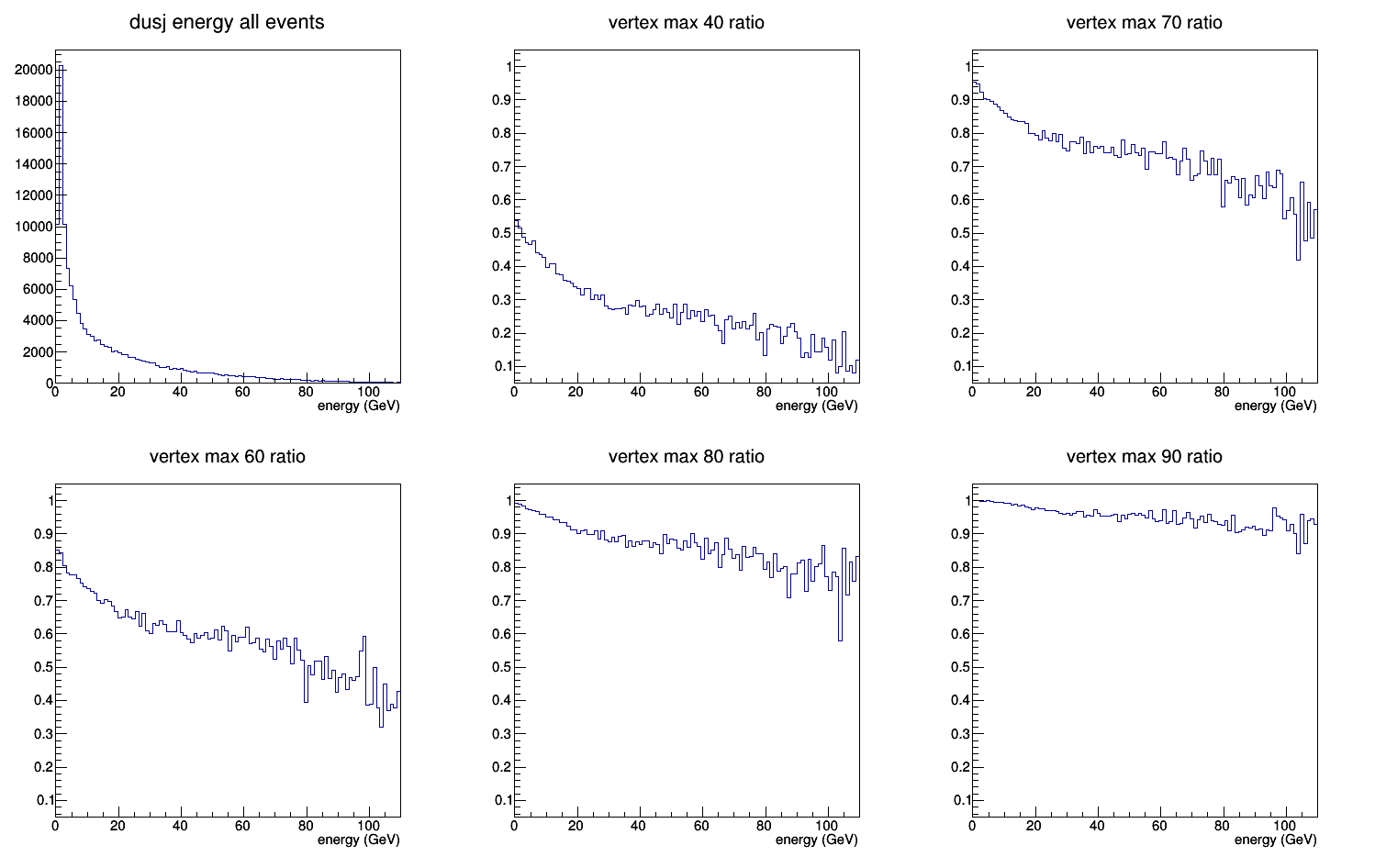 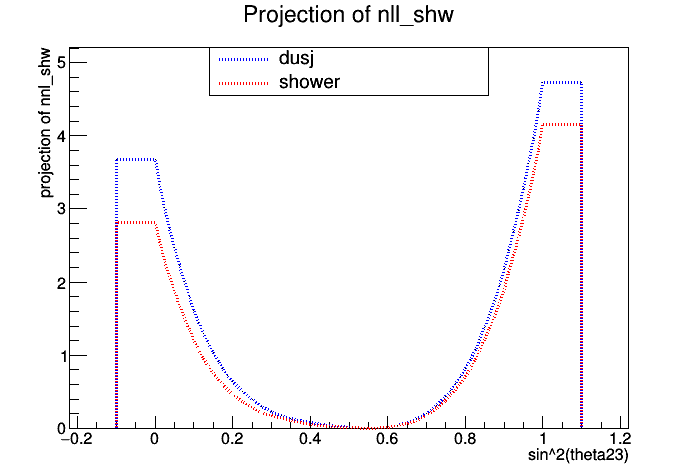 What I am working on now
Check sensitivity towards θ23 and Δm31
Choose cuts to improve this
Next steps
Try more cuts in shower events
Use track events 
Repeat for Δm31
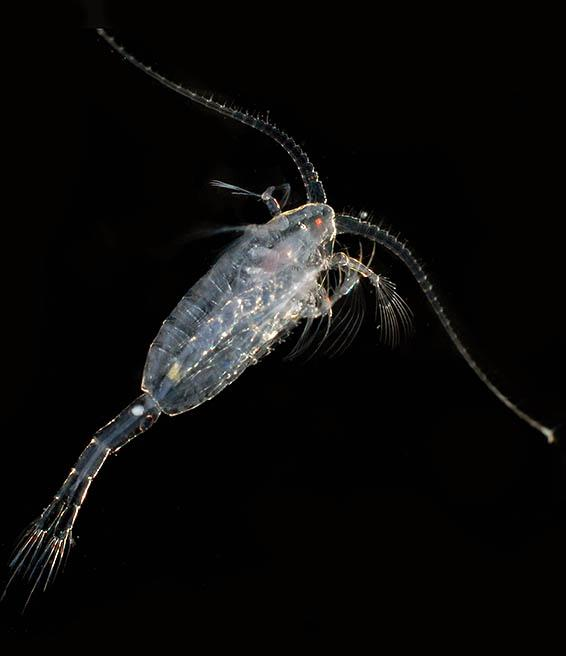 Bonus: bioluminescence
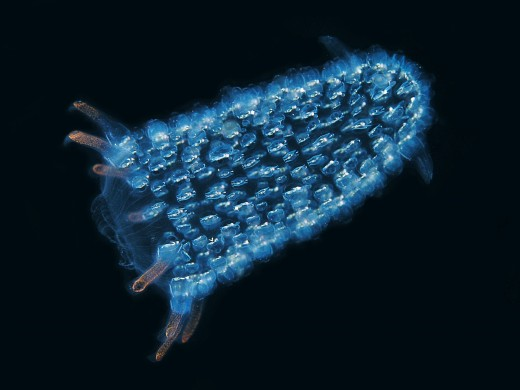